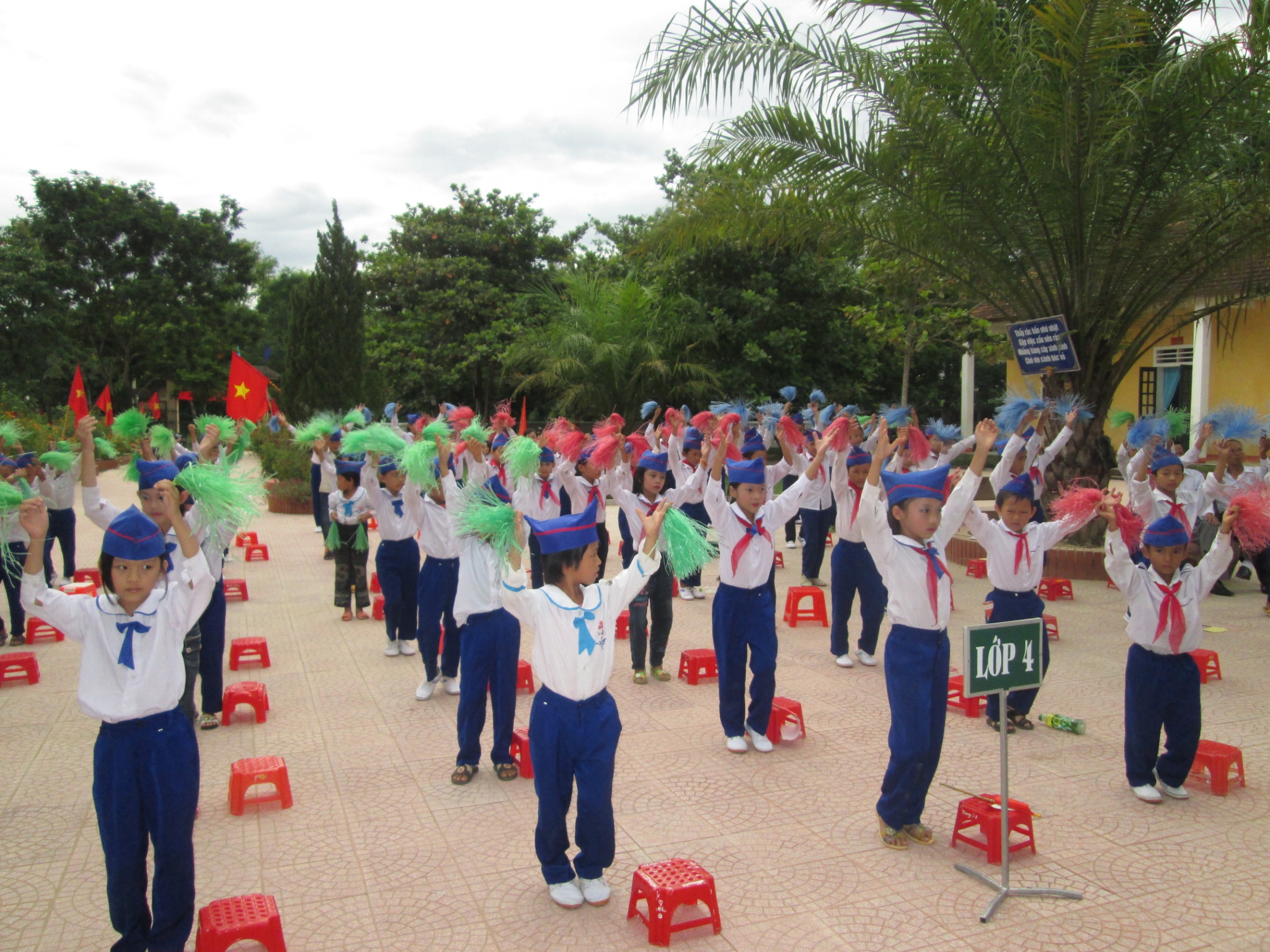 Nhiệt liệt chào mừng các thầy cô giáo
về dự giờ lớp 5
Môn âm nhạc- Tiết 6
Học bài hát:  Con chim hay hót
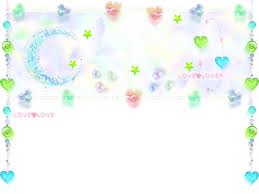 Âm nhạc
Kiểm tra  bài cũ:
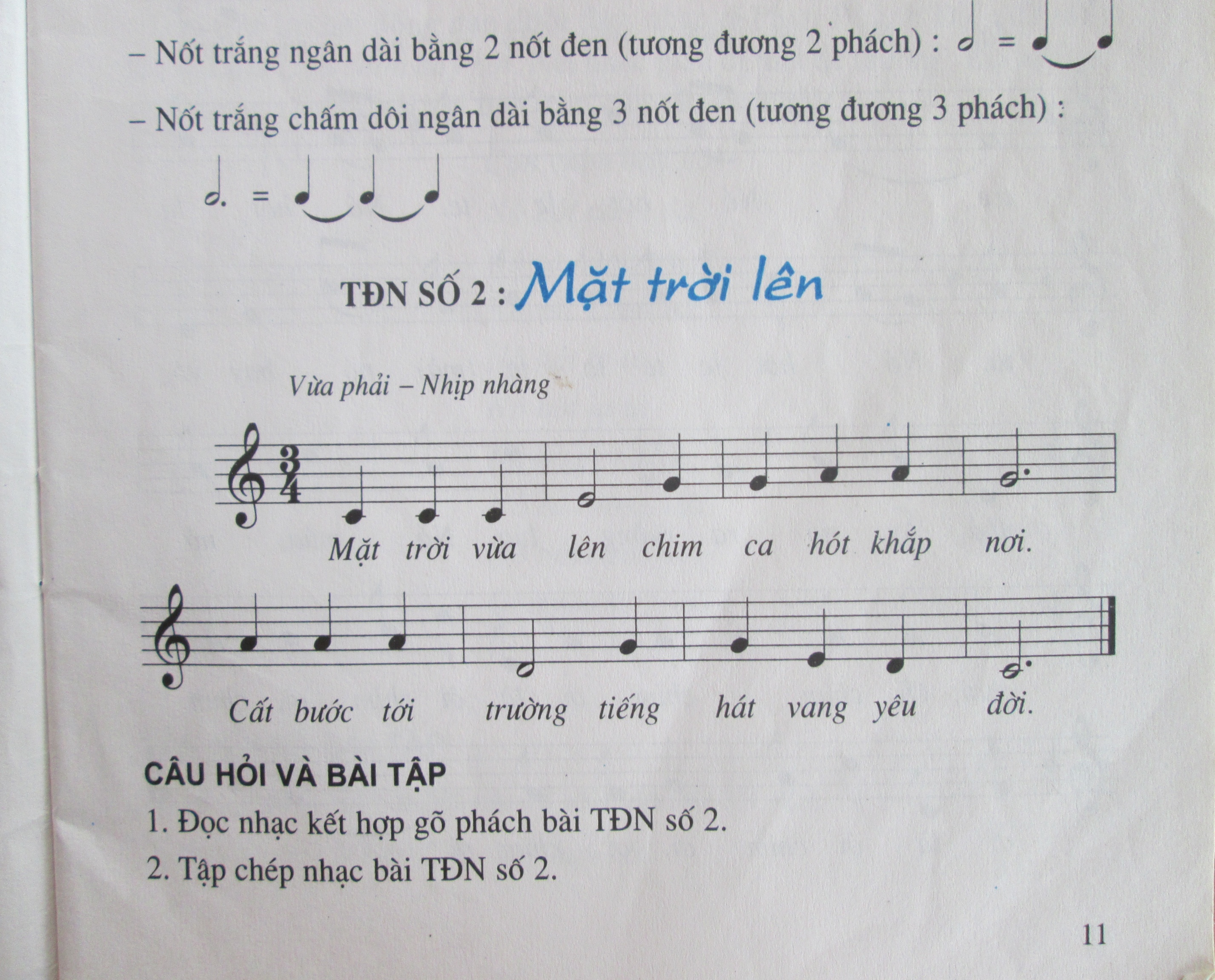 Âm nhạc
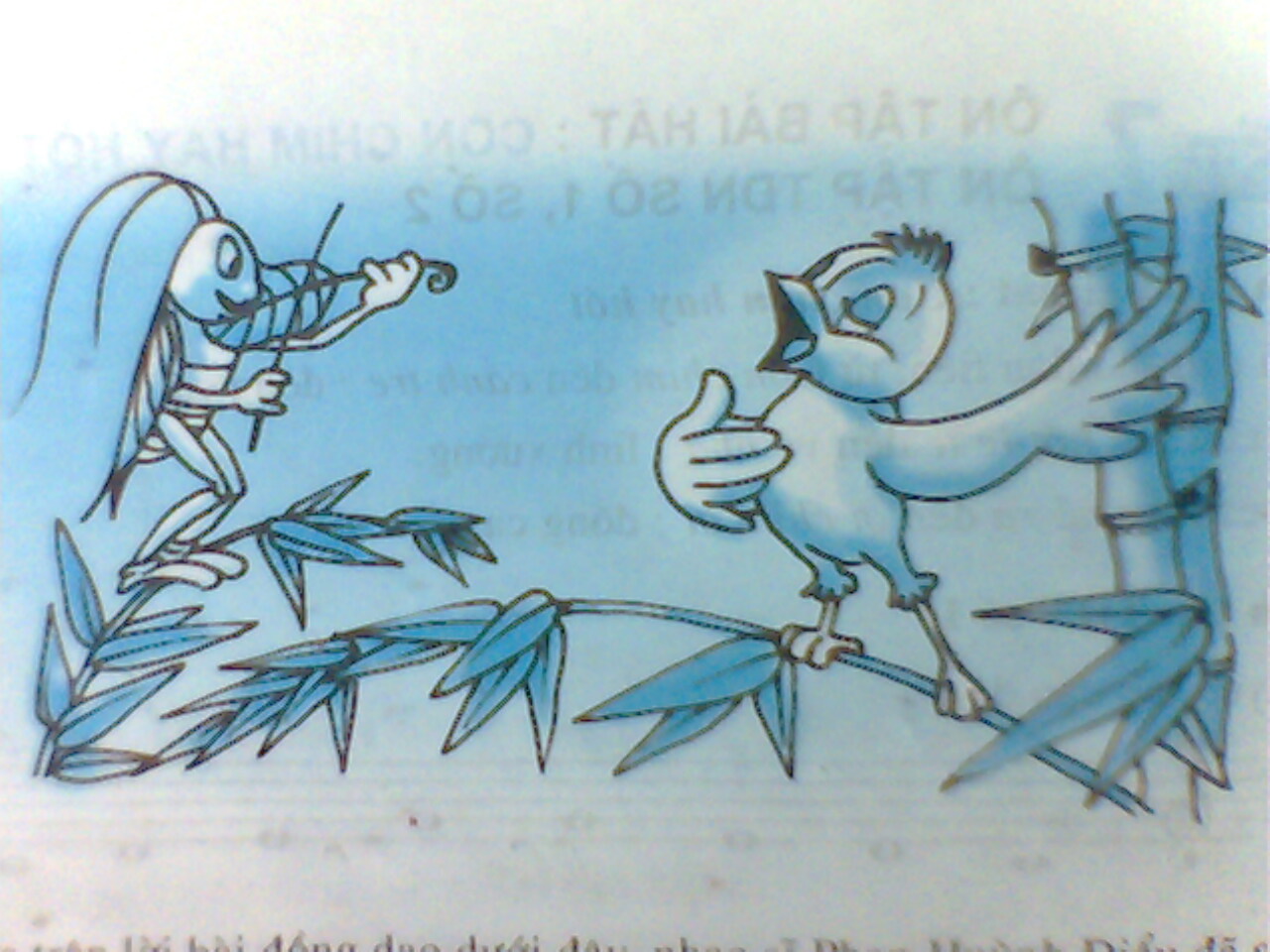 Tranh minh họa
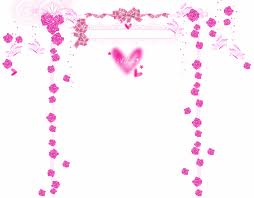 Âm nhạc
Học hát bài: Con chim hay hót
                                                               Nhạc: Phan Huỳnh Điểu 
                                                        Lời: Theo đồng dao
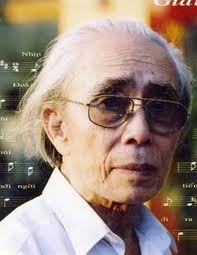 Nhạc sĩ Phan Huỳnh Điểu 
sinh ngày 10- 11-1924 tại 
Đà Nẵng. Là một nhạc sĩ 
nổi tiếng. Các tác phẩm 
viết về thiếu nhi như: Đội kèn tí hon, Nhớ Bác, Những em bé ngoan và Con chim hay hót
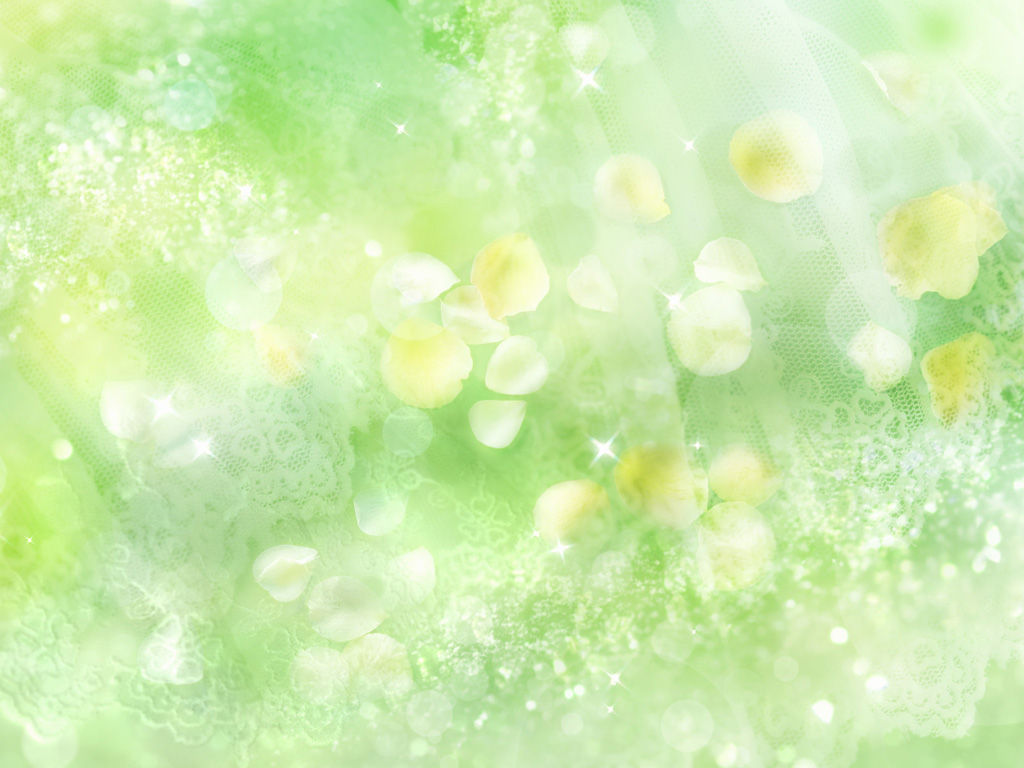 Thứ 4 ngày 15 tháng 10 năm 2014
Âm nhạc
Học hát bài: Con chim hay hót
                                                               Nhạc: Phan Huỳnh Điểu 
                                                        Lời: Theo đồng dao
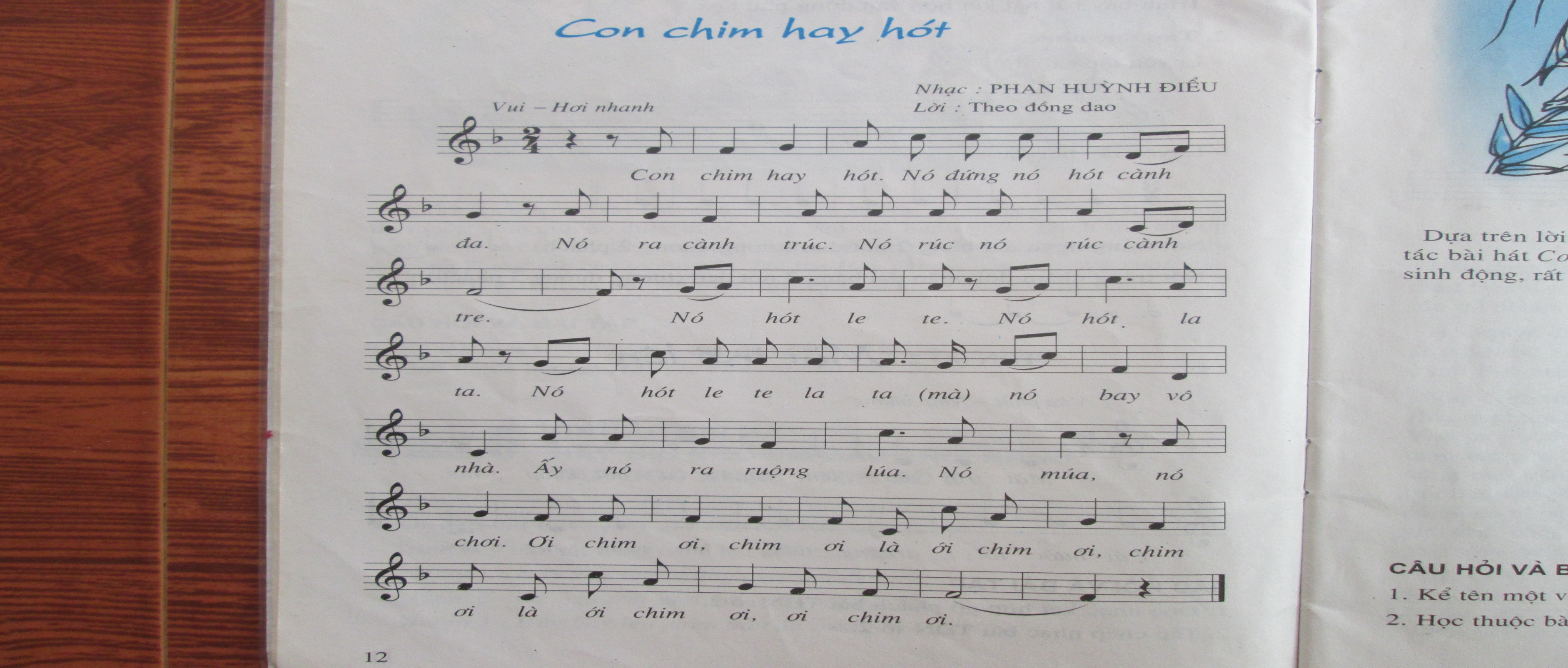 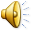 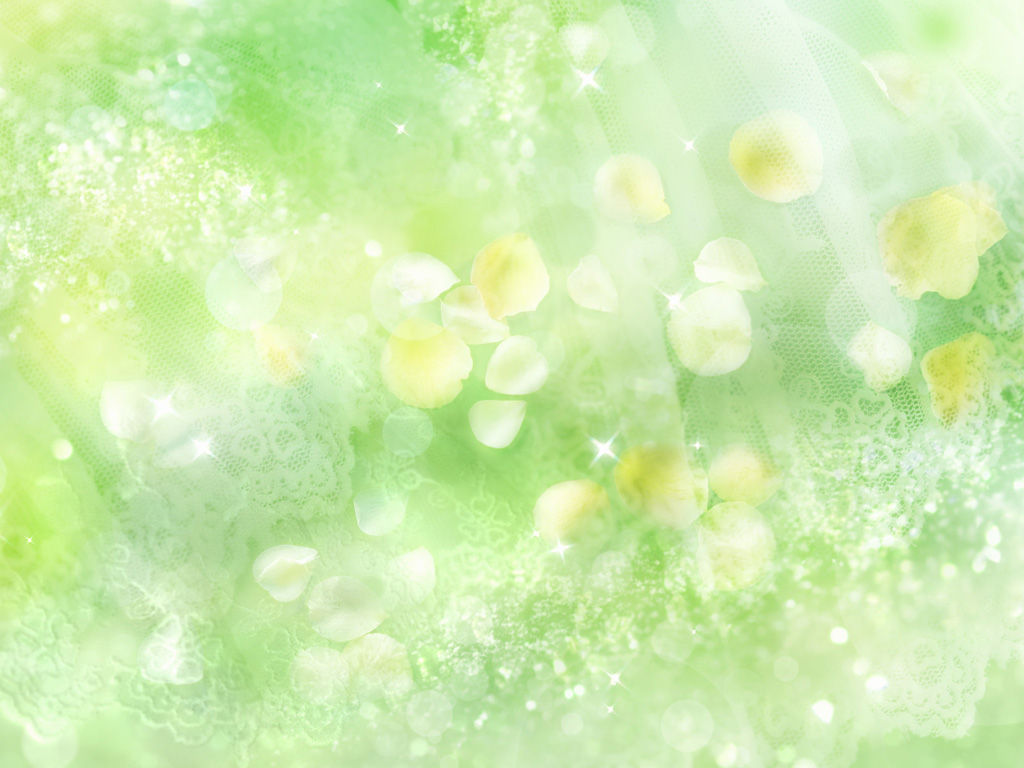 Âm nhạc
Học hát bài: Con chim hay hót
                                                               Nhạc: Phan Huỳnh Điểu 
                                                        Lời: Theo đồng dao
Đọc lời ca
Con chim hay hót. Nó đứng nó hót cành đa.
Nó ra cành trúc. Nó rúc nó rúc cành tre.
Nó hót le te. Nó hót la ta. 
Nó hót le te la ta (mà) nó bay vô nhà. 
Ấy nó ra ruộng lúa. Nó múa, nó chơi. 
Ơi chim ơi,chim ơi là ới chim ơi, 
chim ơi là ới chim ơi, ơi chim ơi.
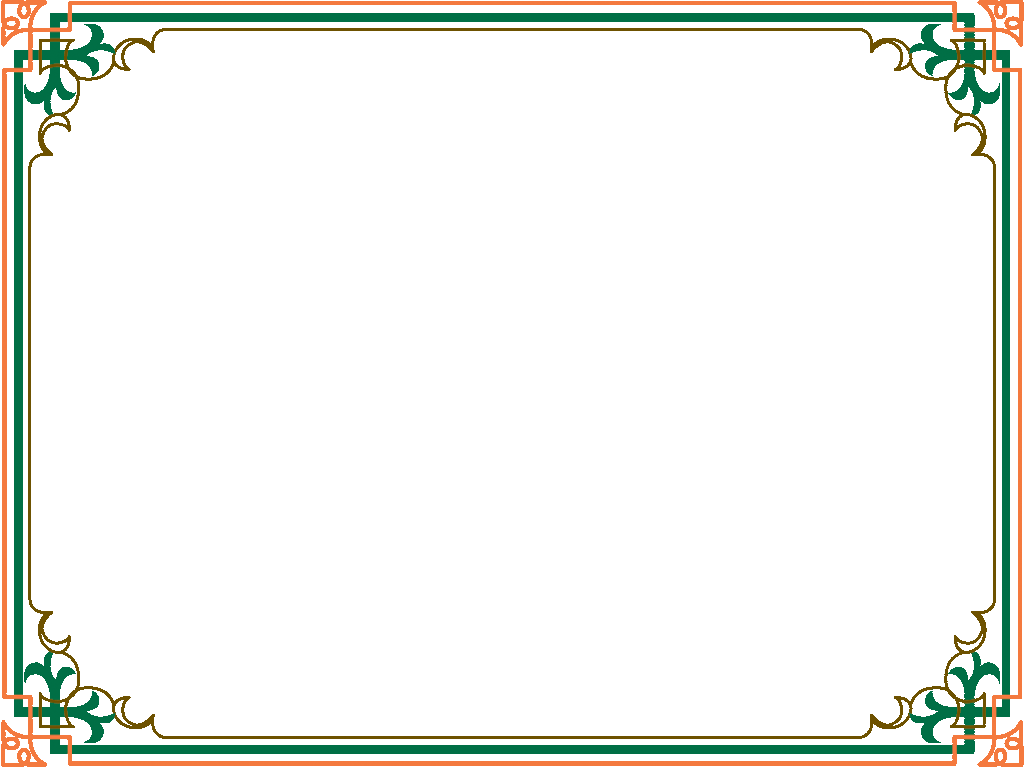 Âm nhạc
Học hát bài: Con chim hay hót
                                                               Nhạc: Phan Huỳnh Điểu 
                                                    Lời: Theo đồng dao
Khởi động giọng
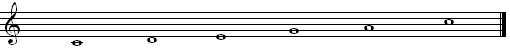 lạ        là       la        la        là         lá
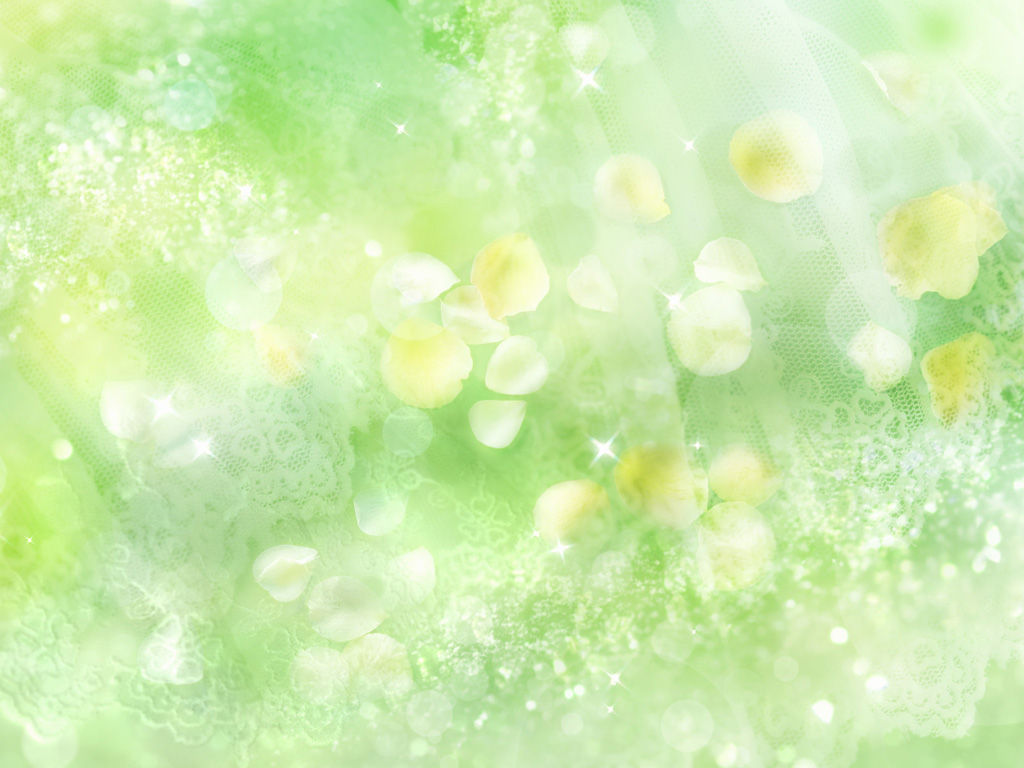 Âm nhạc
Học hát bài: Con chim hay hót
                                                               Nhạc: Phan Huỳnh Điểu 
                                                        Lời: Theo đồng dao
Tập hát:
Con chim hay hót. Nó đứng nó hót cành đa.
Nó ra cành trúc. Nó rúc nó rúc cành tre.
Nó hót le te. Nó hót la ta. 
Nó hót le te la ta (mà) nó bay vô nhà. 
Ấy nó ra ruộng lúa. Nó múa, nó chơi. 
Ơi chim ơi,chim ơi là ới chim ơi, 
chim ơi là ới chim ơi, ơi chim ơi.
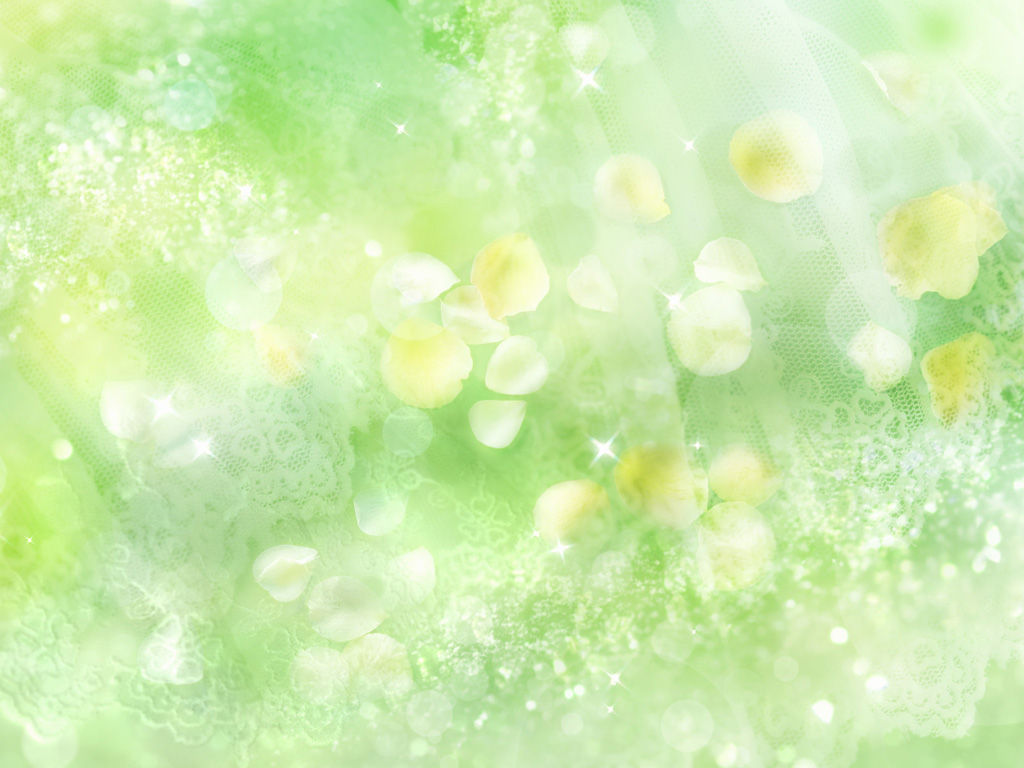 Âm nhạc
Học hát bài: Con chim hay hót
Hát kết hợp gõ đệm theo phách:
Con chim hay hót. Nó đứng nó hót cành đa.
           x      x     x             x             x      x     xx 
Nó ra cành trúc. Nó rúc nó rúc cành tre.
       x     x       x            x           x      x     xxx
Nó hót le te. Nó hót la ta. 
  x   xx       x    x    xx       x  
Nó hót le te la ta (mà) nó bay vô nhà. 
  x    x       x       x             x    x     x     x 
Ấy nó ra ruộng lúa. Nó múa, nó chơi. 
 x         x     x       xx            xx            x 
Ơi chim ơi,chim ơi là ới chim ơi, 
 x            x     x      x       x            x 
chim ơi là ới chim ơi, ơi chim ơi.
    x    x       x            x    x           xxx
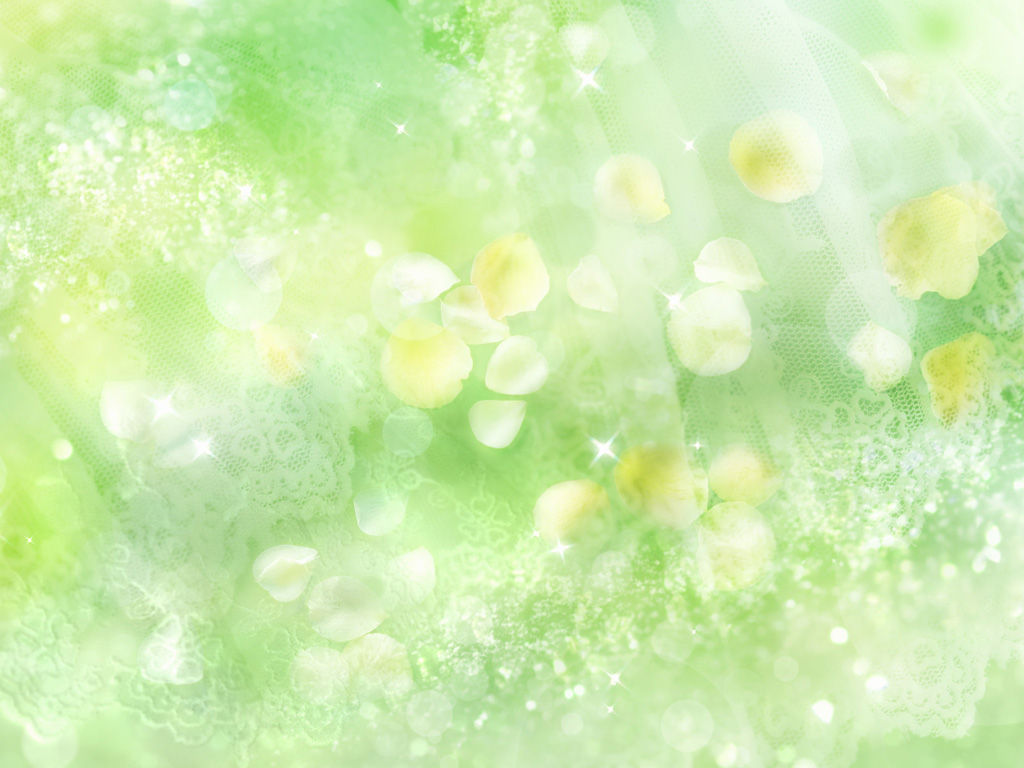 Âm nhạc
Học hát bài: Con chim hay hót
Hát kết hợp gõ đệm theo nhịp:
Con chim hay hót. Nó đứng nó hót cành đa.
           x             x                            x              x  
Nó ra cành trúc. Nó rúc nó rúc cành tre.
       x              x                        x             xx 
Nó hót le te. Nó hót la ta. 
        x        x          x        x  
Nó hót le te la ta (mà) nó bay vô nhà. 
        x                x                  x            x 
Ấy nó ra ruộng lúa. Nó múa, nó chơi. 
            x              x              x              x 
Ơi chim ơi,chim ơi là ới chim ơi, 
               x            x                     x 
chim ơi là ới chim ơi, ơi chim ơi.
          x                     x                 xx
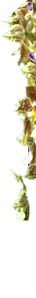 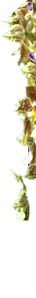 TRÒ CHƠI ÂM NHẠC
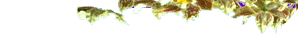 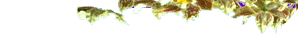 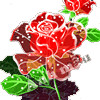 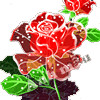 Trò chơi âm nhạc: Nghe giai điệu đoán tên bài hát
Đáp án
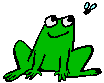 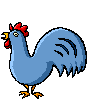 Chó Õch con
Gµ g¸y
Chim chÝch b«ng
Chó voi con ë B¶n  §«n
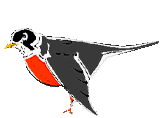 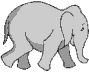 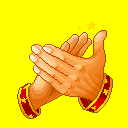 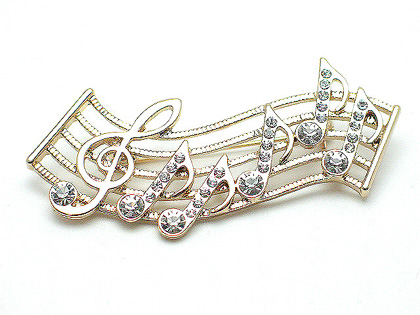 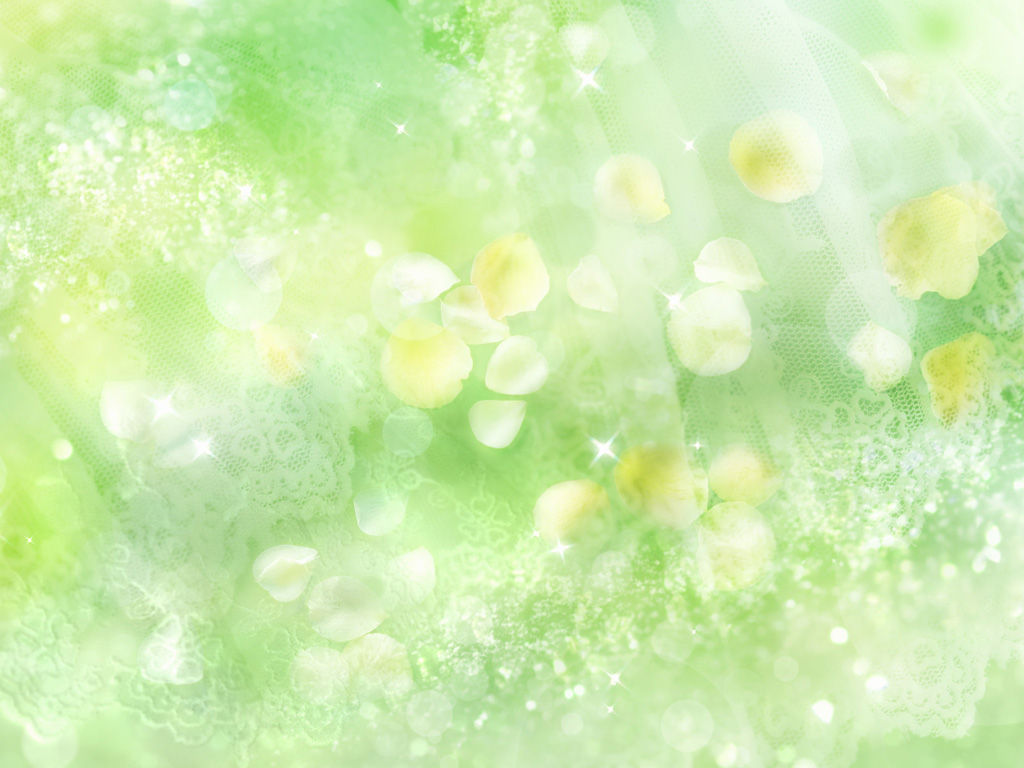 Âm nhạc
Học hát bài: Con chim hay hót
Trò chơi âm nhạc: Nghe giai điệu đoán tên bài hát
Đáp án
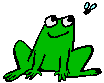 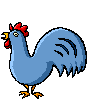 Gµ g¸y
Chó Õch con
Chó voi con ë B¶n  §«n
Chim chÝch b«ng
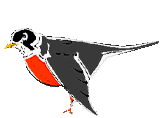 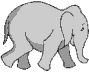 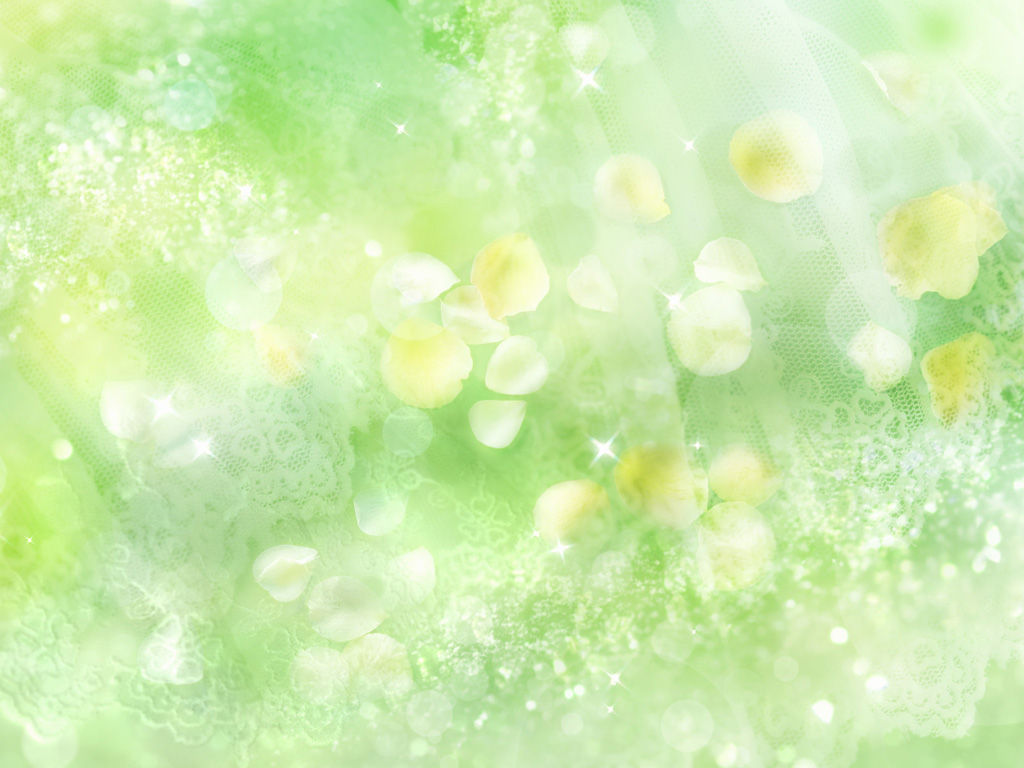 Âm nhạc
Học hát bài: Con chim hay hót
                                                               Nhạc: Phan Huỳnh Điểu 
                                                        Lời: Theo đồng dao
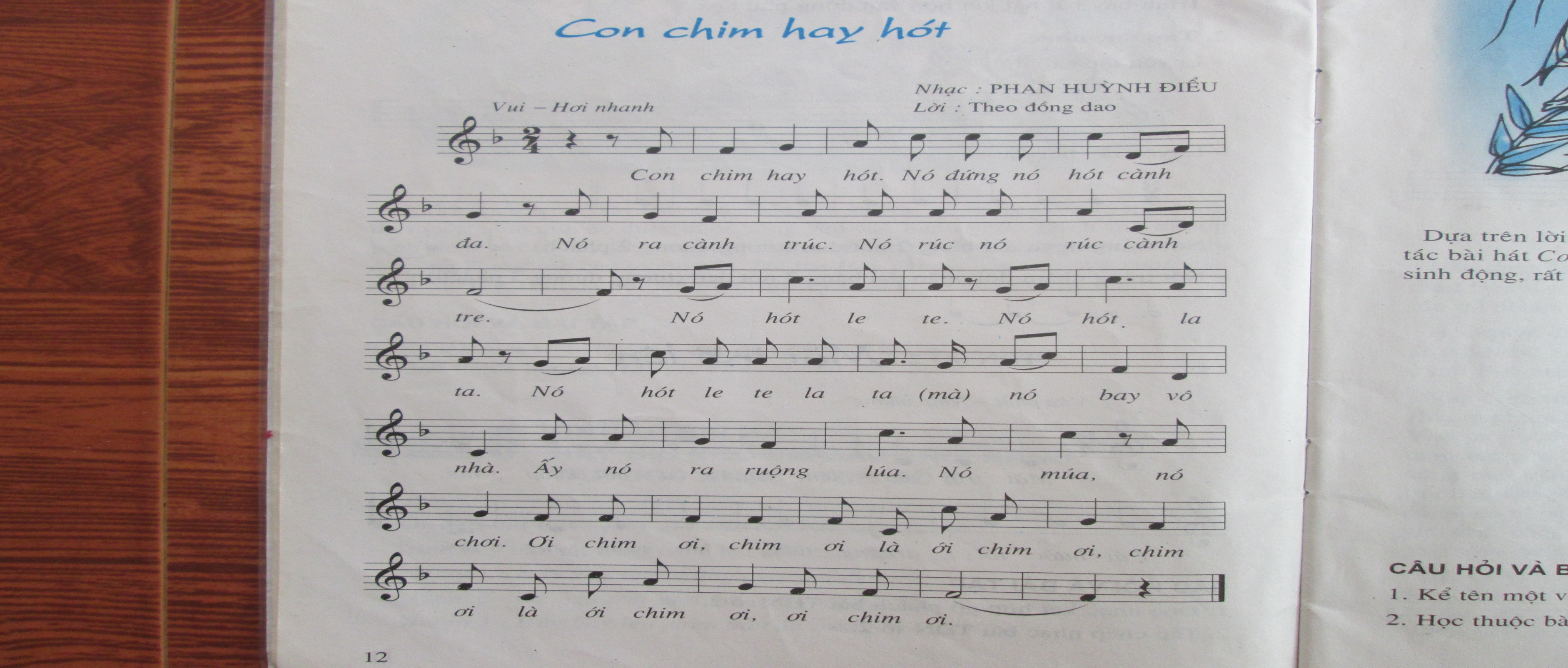 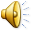 Âm nhạc
Học hát bài: Con chim hay hót
Củng cố dặn dò
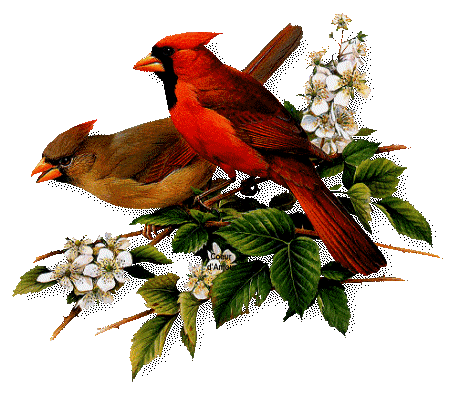 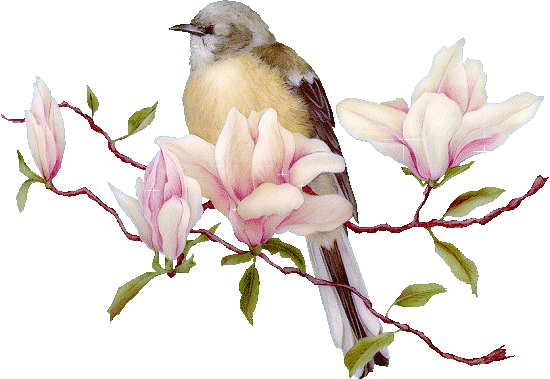 Qua bài học này thầy mong rằng các con càng yêu hơn đất nước, con người Việt Nam, biết giữ gìn, phát huy bản sắc văn hóa dân tộc, bên cạnh đó các con cũng biết rằng để có tiếng chim vang mãi trên bầu trời xanh thì tất cả mỗi chúng ta phải bảo vệ, chăm sóc những loài chim vì đó là môi trường sống của mỗi chúng ta
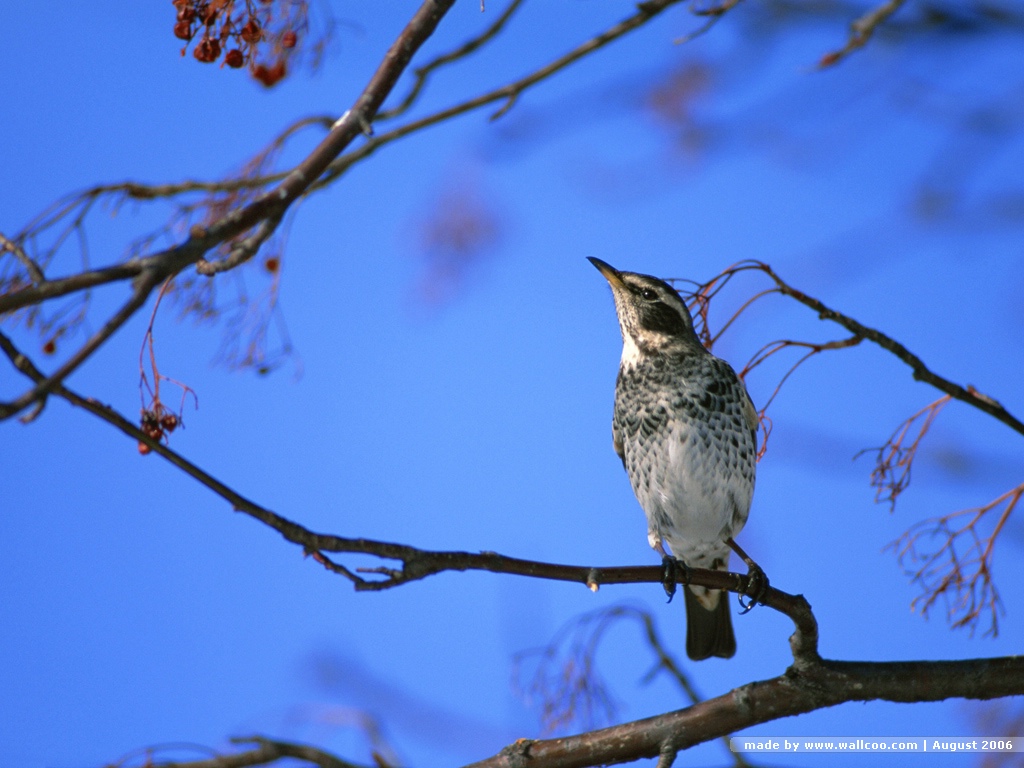 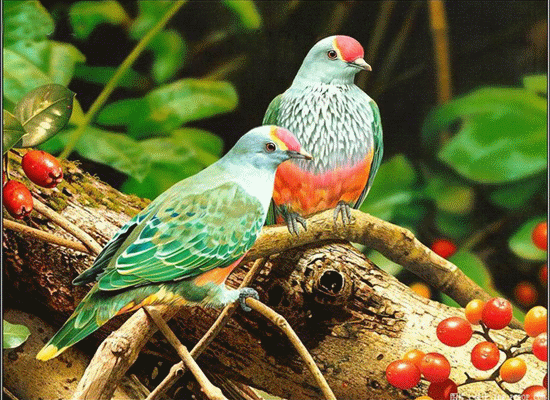